Assisting adjustment following disfigurement: interventions for health care professionals
Robert Newell and the Appearance Research Collaboration
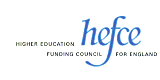 Aims
Present work of the Appearance Research Collaborative
Reflect on the impact of visible difference on people's lives 
Report factors contributing to adjustment following disfigurement 
Present intervention and referral tactics to enhance adjustment following disfigurement
Appearance Research Collaborative (ARC)
Collaboration between: UWE (Bristol), UCL (London), University of Bradford, University of Sheffield, University of Warwick
Represent academic and clinical work
Represent over 30 years work in the field of visible difference
Together represent bulk of UK work in visible difference
Conducted the largest ever examination of adjustment following disfigurement
Visible difference
Impacts between half a million and a million people in UK
Is a source of distress
Results in discrimination by the public
Is associated with difficulties in public and social situations
Has received little research or clinical attention
Early findings
Disfigured people are discriminated against (e.g. Rumsey 1983)
Social skill impacts on the responses of others (Rumsey et al 1986)
Skill training impacts on adjustment (Robinson et al 1996)
Avoidance and social anxiety are characteristic of psychological difficulty (Newell 1998)
CBT via self help impacts on adjustment (Newell & Clarke 2000)
Social difficulty following disfigurement may be construed as phobic (Newell & Marks 2000)
Effectiveness of psychosocial interventions
Bessell & Moss 2007
Narrative synthesis
Limited evidence from a small number of studies
CBT likely to be most effective approach
In body image disturbance is effective even with minimal therapist input
The Healing Foundation Project 2006-10
Cross sectional & longitudinal surveys
Sub surveys
Social comparison
Appearance & aggression
General Practitioners’ training needs
Qualitative studies
Interviews:
Stability & change
South Asians with vitiligo
Women with prostheses
Focus groups
BME communities
People with positive adjustment
Scale development - intimacy
The ARC survey 2010
1265 participants
 68.5% female, 81% White
 Mean age=47.3 years
	(range 18-91 yrs old)
 65% area visible to others
 25.7% had one specific area of concern; rest up to 8
The ARC survey 2010
Outpatients clinics
• Plastic and Laser
Surgery
• Rheumatology
• Melanoma
• Prosthetics
• Head and neck
cancer
• Cleft lip and palate
• ENT
• Dermatology
• Burns
Community
• GP Surgeries
• Support Groups
• Adverts
• Media coverage
ARC model of adjustment in visible difference
Measures
Optimism
Social Acceptance
 Satisfaction with Social Support
 Fear of Negative Evaluation
 Social Comparison
Valance & Salience of Appearance
 Appearance Discrepancy
 Disguisability & Visibility when Clothed
Outcome variables:
Appearance related social anxiety &
avoidance (DAS)
Anxiety (HADS)
Depression (HADS
Results
51.7% reported clinical levels of
Anxiety (24.5% severe)
23.6% reported clinical levels of depressive symptoms (6.9% severe)
>65% significant levels of social anxiety & social avoidance
Results of the ARC survey
Many people with disfigurement cope well
Response is variable
Adjustment is dynamic over time
Women are more distressed, but the difference is small
Results of the ARC survey
Adjustment is mediated by cognitive variables
Optimism
Satisfaction with social support
Fear of negative evaluation
Perceived social acceptance
Interpretation of responses of others
But not by:
Age
Gender
Cause of disfigurement
Method of recruitment
Visibility of main area of concern
Implications for intervention
There are large numbers of people with visible differences
Many cope well
Treatment provision is at a premium
Adjustment is dynamic
A significant number of people suffer considerable distress

Intervention needs to reflect all the above issues
Stepped care
Stepped care models are routine in cancer care and provide a model for psychosocial care in visible difference

The PLISSIT model (Annon, 1974):

Permission
Limited Information
Specific Suggestions
Intensive Treatment
The PLISSIT model in visible difference
Interventions stage by stage
Before the event – general education and preparation
Roles for professionals but also self help

During the event – timely general intervention and screening
Recognition of concerns where opportunity arises

After the event – accurate assessment of the level of intervention required and identification of need for appropriate referral
Regular contact
Availability of resources
Routes through referral
Training implications
The majority of intervention will be carried out by generalists
Even where specialist intervention is needed, it will not necessarily be available
Relatively basic interventions can still be helpful
Self help groups and resources are essential
CBT lends itself to self help
Education of professionals regarding basic interventions and resources can be relatively brief
Interventions with the general population
There is little recent work on the attitudes and behaviours of the general public regarding visible difference.
There is no current mass awareness raising regarding discrimination against people with visible difference. 
People with visible difference are differently accounted for in equality legislation
Most people with visible difference simply want public anonymity
Face Equality seeks to assert and validate the diversity of people with visible difference in education, employment and public life
Organisations signing up to Face Equality seek to embody good practice regarding visible difference in their policies and procedures
Identifying factors contributing to successful adjustment to disfiguring conditions
http://www.thehealingfoundation.org/thf2008/thfpsychologicalproject.htm

Changing Faces
http://www.changingfaces.org.uk/Home

Face Equality
http://www.changingfaces.org.uk/Face-Equality